Introduction to DEB theory in ecotoxicolgy
Gonçalo M. Marquesgoncalo.marques@tecnico.ulisboa.pt
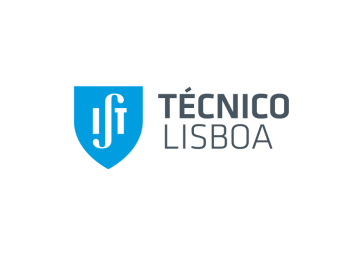 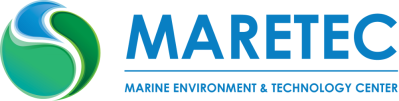 Content
DEB Modes of Action (MoA)
Survival
Sub-lethal effects 
Mixtures
Standard DEB model
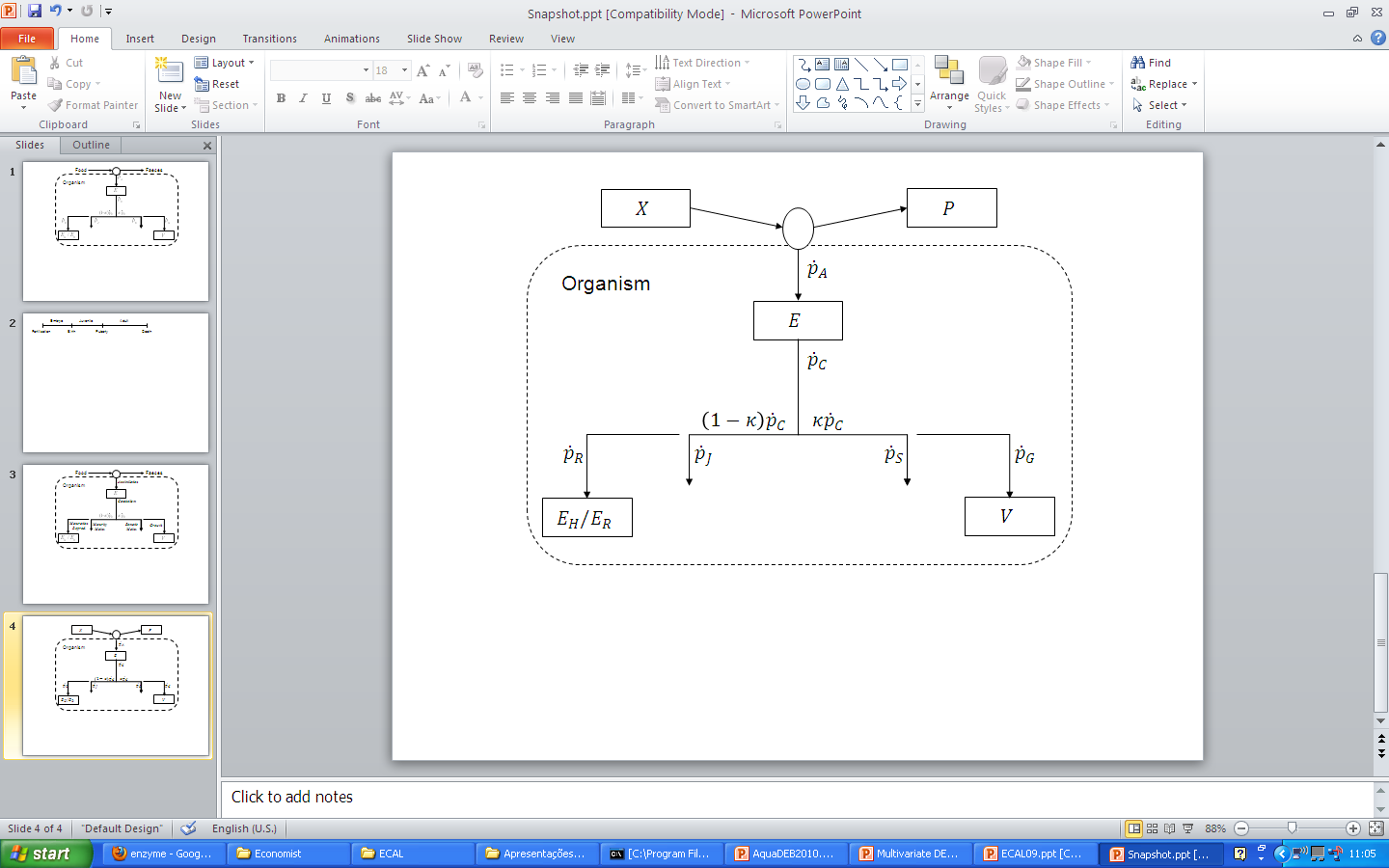 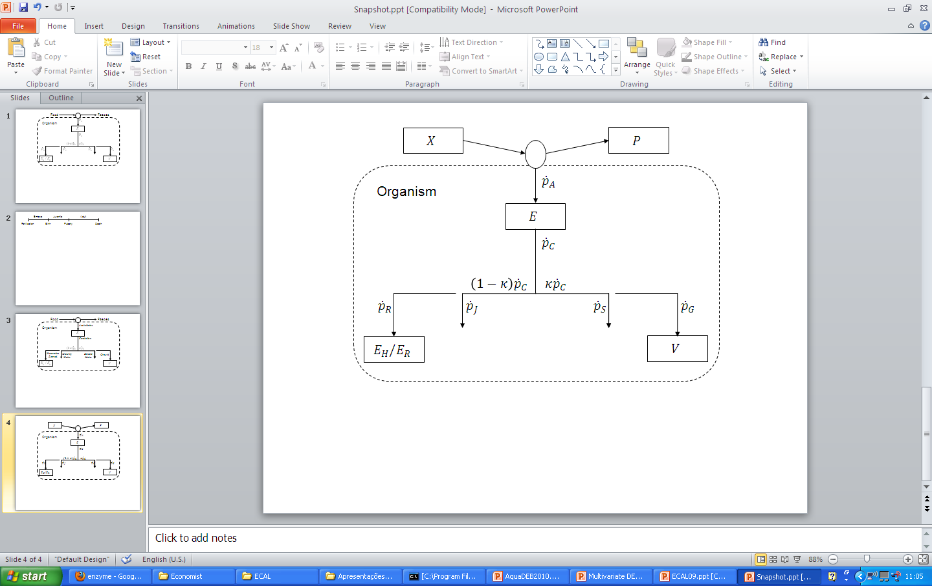 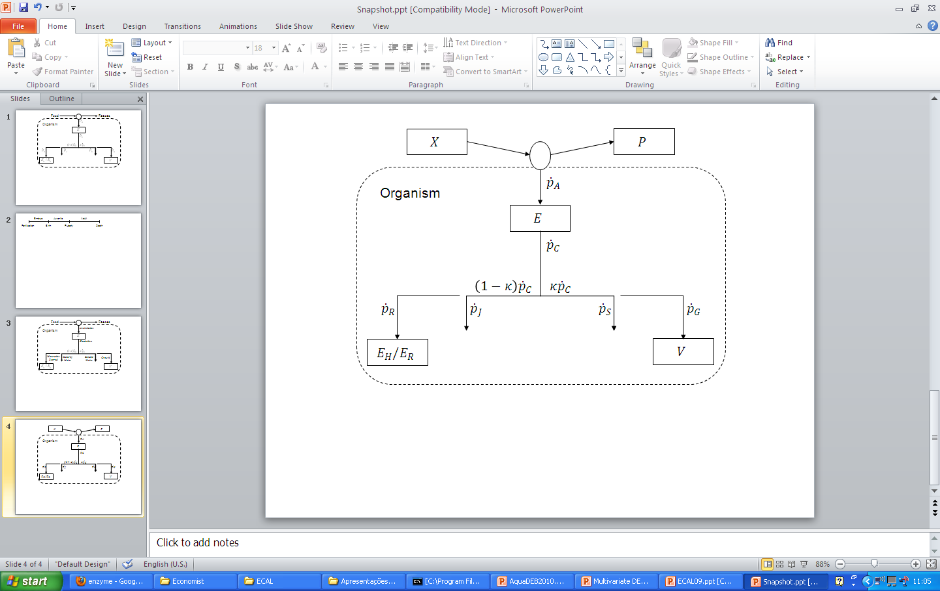 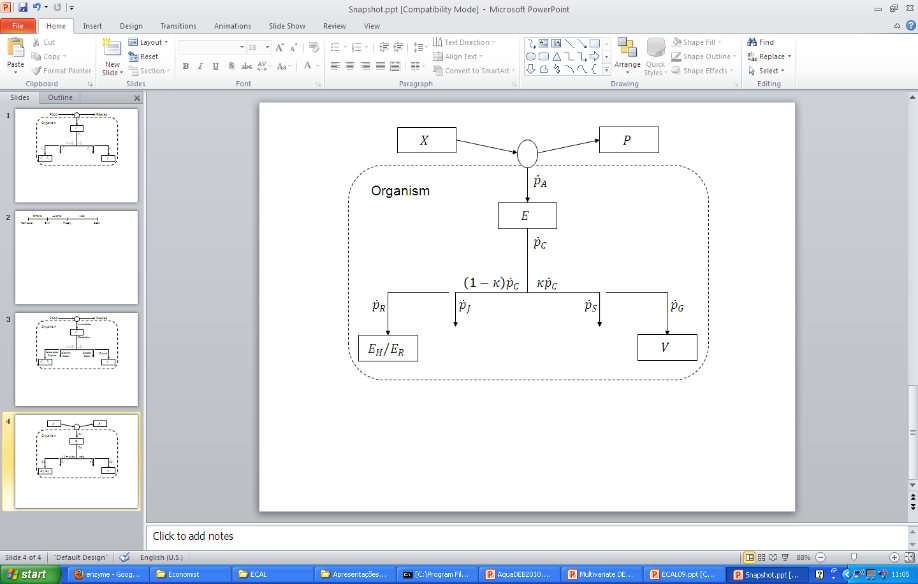 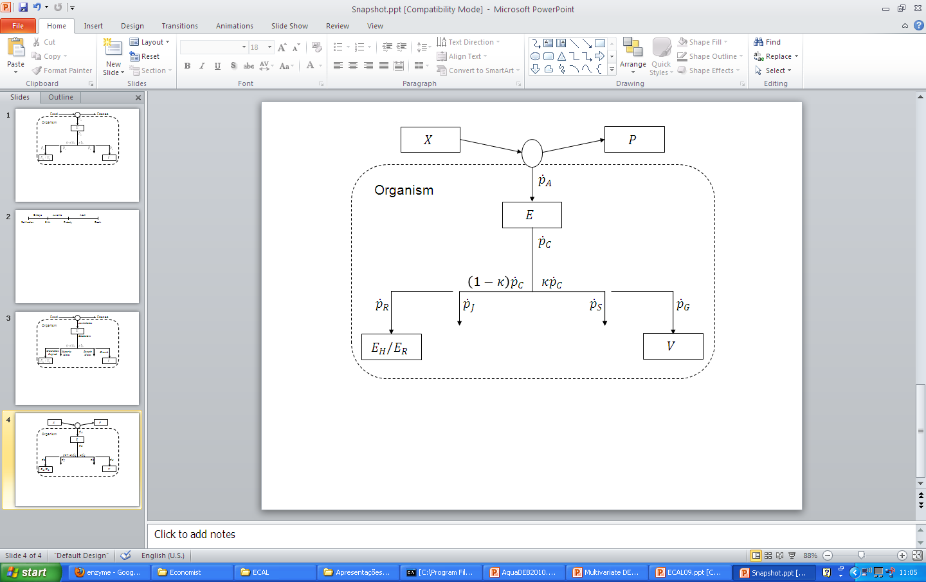 for non-adults
for adults
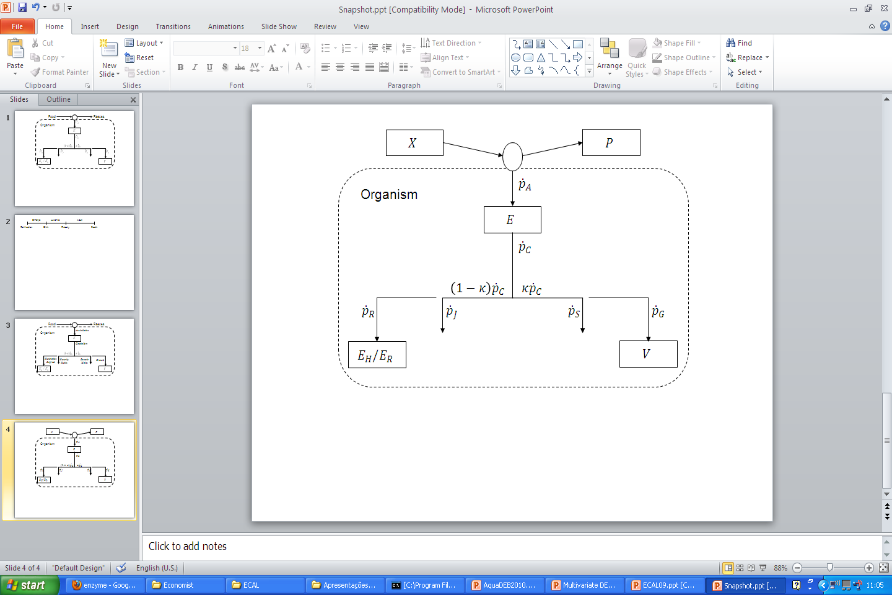 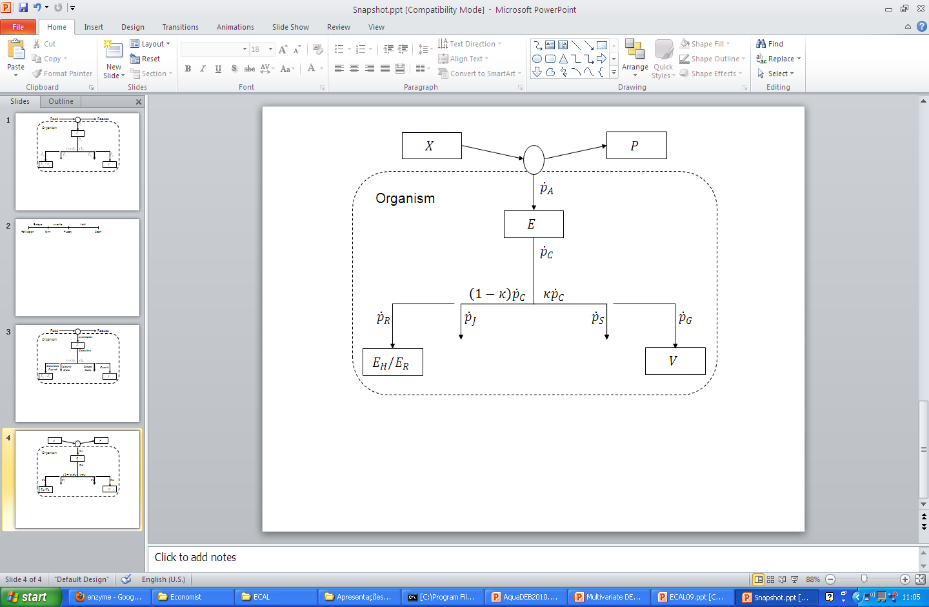 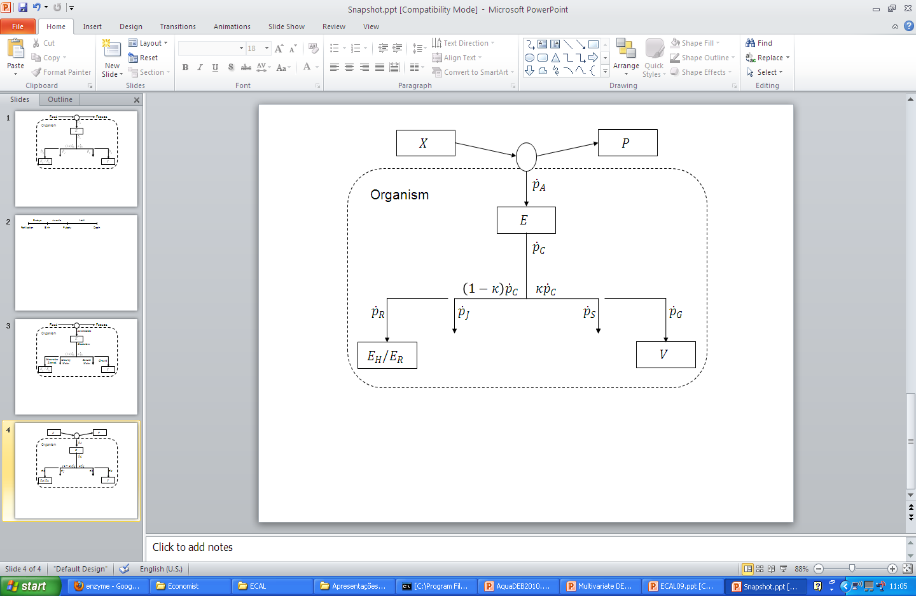 Hybrid dynamical system
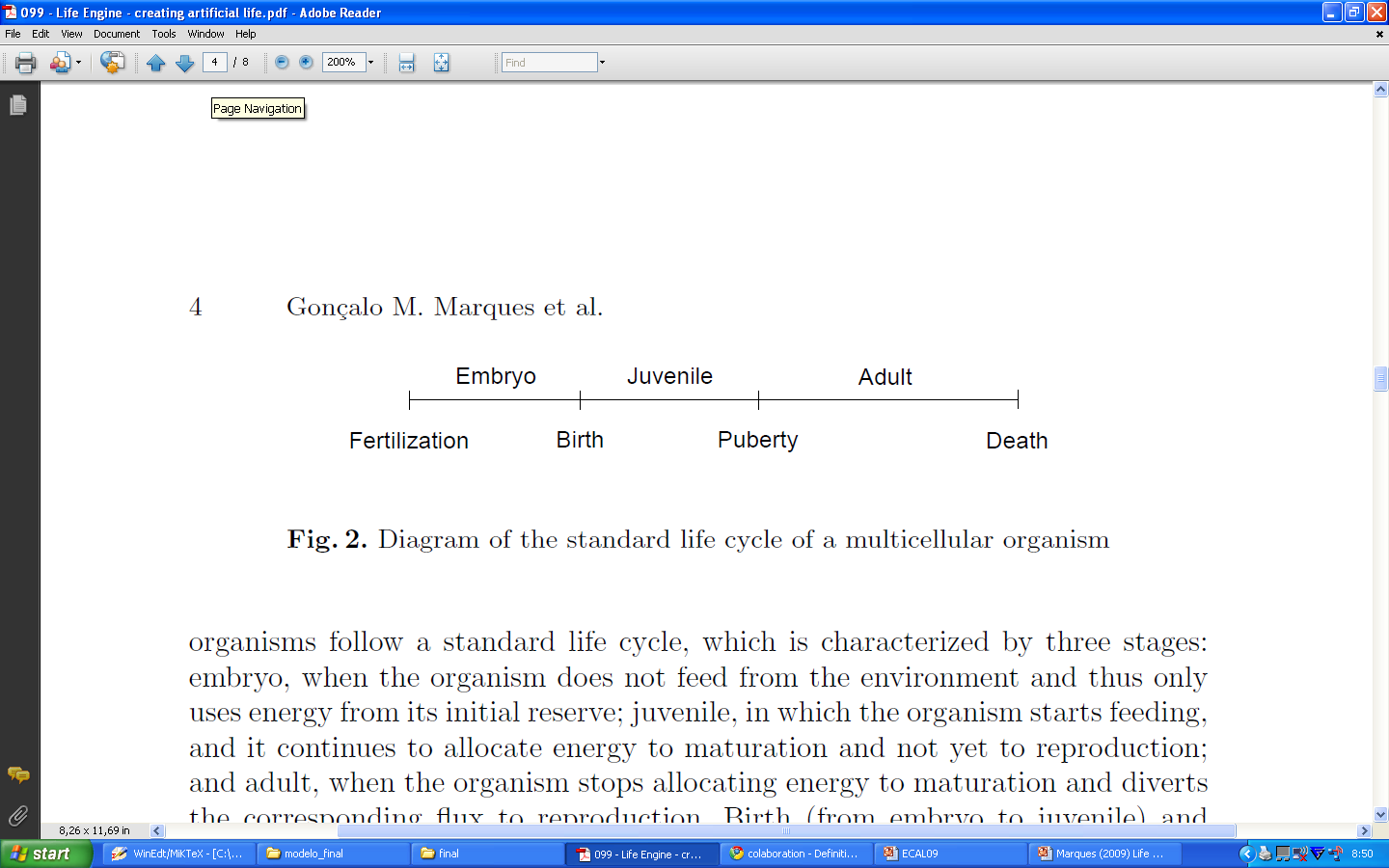 DEB MoA
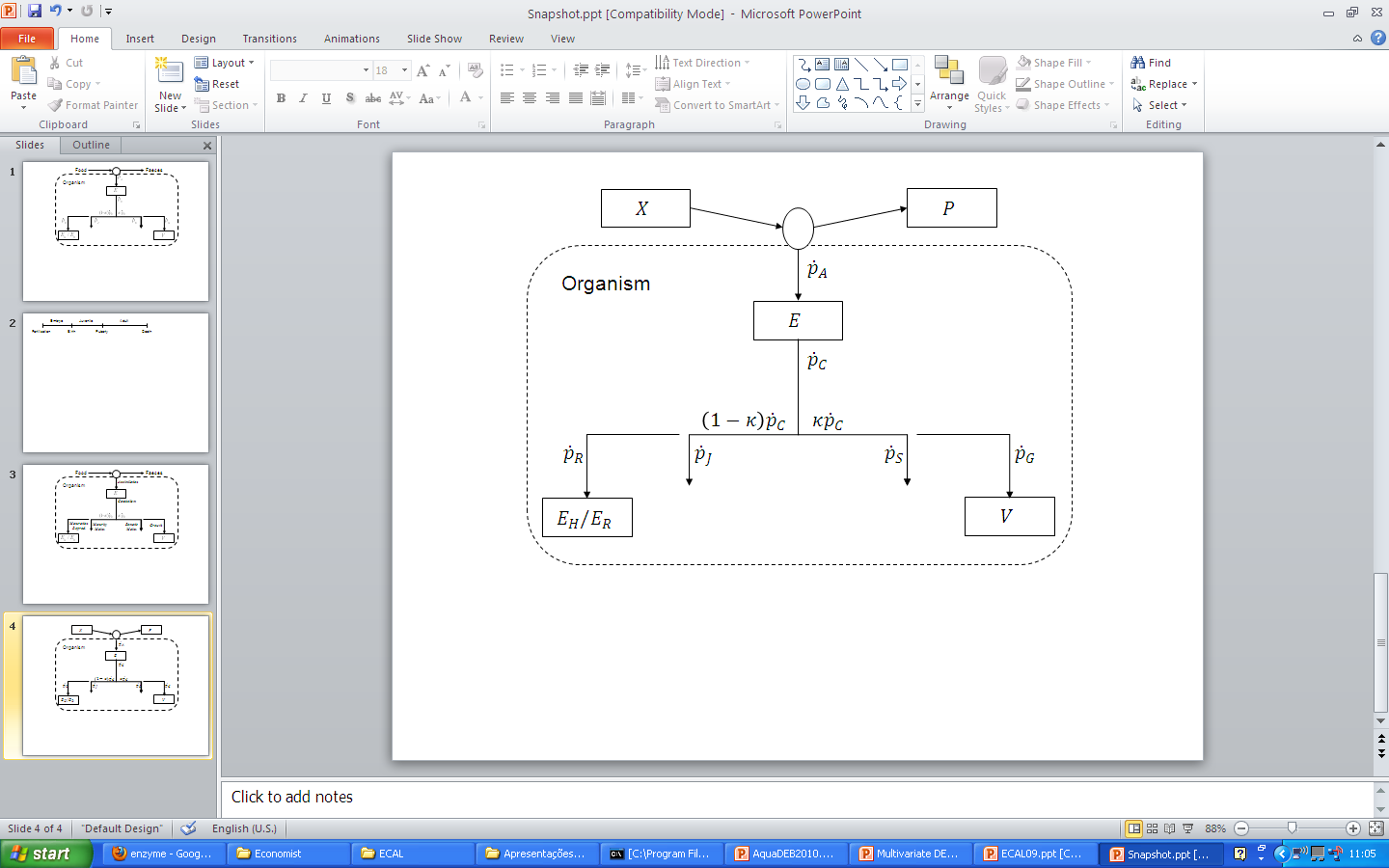 Assimilation
Maintenance
Growth
Reproduction
Survival
Survival
hazard
Survival
hazard
Survival
hazard
Survival
hazard
Survival
NEC
killing rate
elimination rate
Survival
NEC
killing rate
elimination rate
Sub-lethal effects
par
NEC
Sub-lethal effects
par
NEC
Sub-lethal effects
par
NEC
Single compound
Single compound
NEC
NEC
Single compound
NEC
NEC
Single compound
NEC
NEC
Single compound
NEC
NEC
Single compound
NEC
NEC
Single compound
NEC
Mixtures
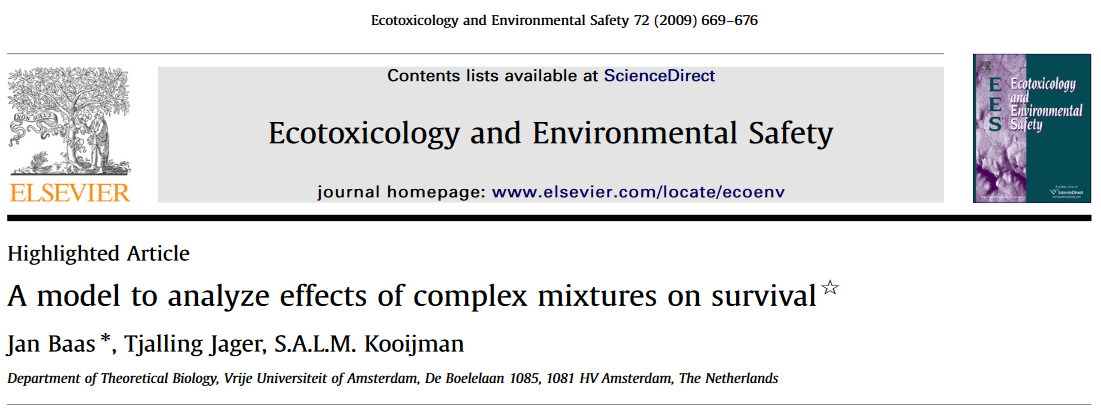 Mixture
independent
NEC
NEC
Mixture
independent
NEC
NEC
Mixture
independent
NEC
NEC
Mixture
independent
NEC
NEC
Mixture
independent
NEC
NEC
Mixture
independent
dependent
NEC
NEC
NEC
Mixture
independent
dependent
NEC
NEC
NEC
The mixture NEC is fixed when the fractions of  the 
internal concentrations to their respective NECs sum to 1
Mixture
dependent
NEC
NEC
Mixture
dependent
NEC
NEC
Mixture
dependent
NEC
NEC
Mixture
dependent
NEC
NEC
Mixture
dependent
NEC
NEC
Irreversible binding
Mixture
dependent
NEC
NEC
Irreversible binding
Reversible binding
Mixture
dependent
NEC
NEC
Irreversible binding
Reversible binding
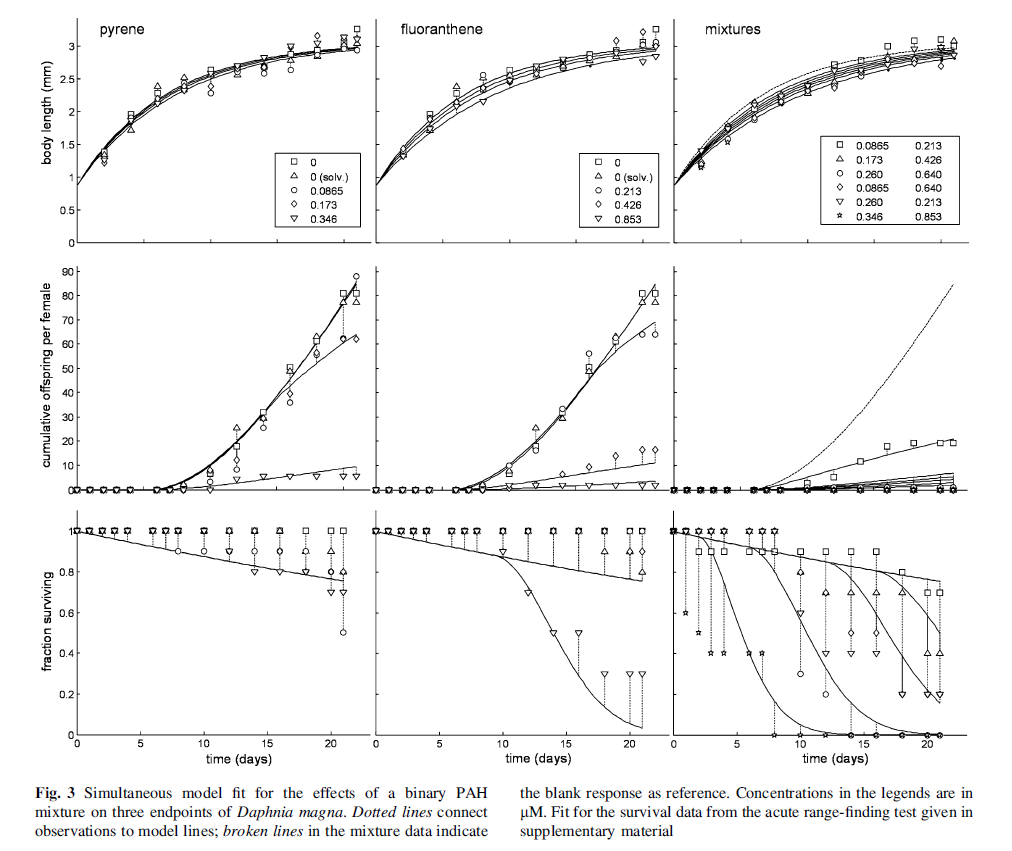 Mixtures
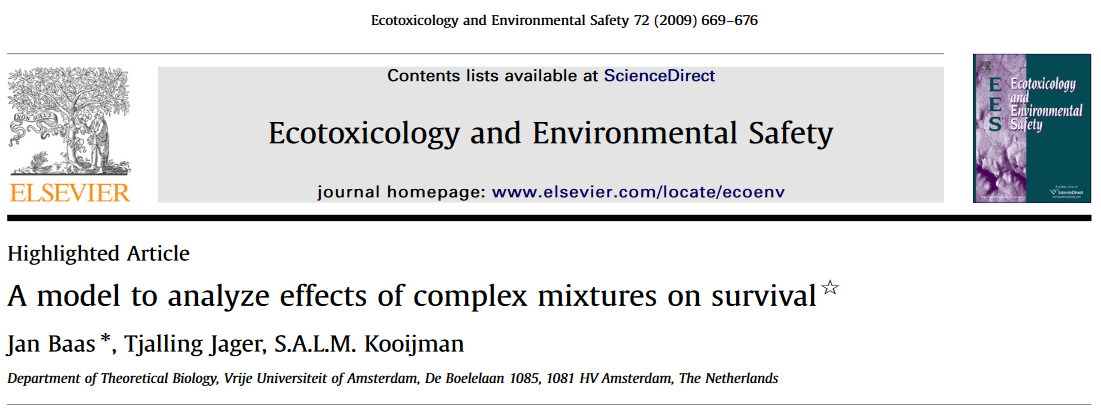 Single compound
int conc
NEC
t
int conc
NEC
Single compound
int conc
NEC
t
t
Mixture
independent
int conc
NEC
NEC
t
t